Guilford Fire Cadet  Program
COME JOIN THE 
GUILFORD VOLUNTEER FIRE DEPARTMENT
CADET 
PROGRAM
Guilford Fire Cadet  Program
The Guilford Fire Department’s Cadet Program is a hands on educational program for young men and women who are 14 (and have completed eighth grade) or 15 to 21 years old.
Guilford Fire Cadet  Program
The Cadets purpose is to provide safe experiences that will help young people mature and to prepare them on becoming responsible and caring adults.
Guilford Fire Cadet  Program
The fire department initiated the cadet program matching their people and resources to the interests of young people in the community. A strong emphasis is placed on teamwork, self – and mutual respect, and character as Cadets learn the basics of the fire department.
Benefits of Guilford Fire Cadet Program
Provide a valuable service to your community by providing your local fire department with help on Emergency and non-emergency tasks

Learn more about the fire and emergency services and what it’s really like to be a firefighter or EMT

Develop skills like leadership and teamwork 

Spend time with other youth who have similar interests

Fulfill community service hour requirements for school and/or add leadership and volunteer experience to your college applications!
Benefits of the Guilford Fire Cadet  Program
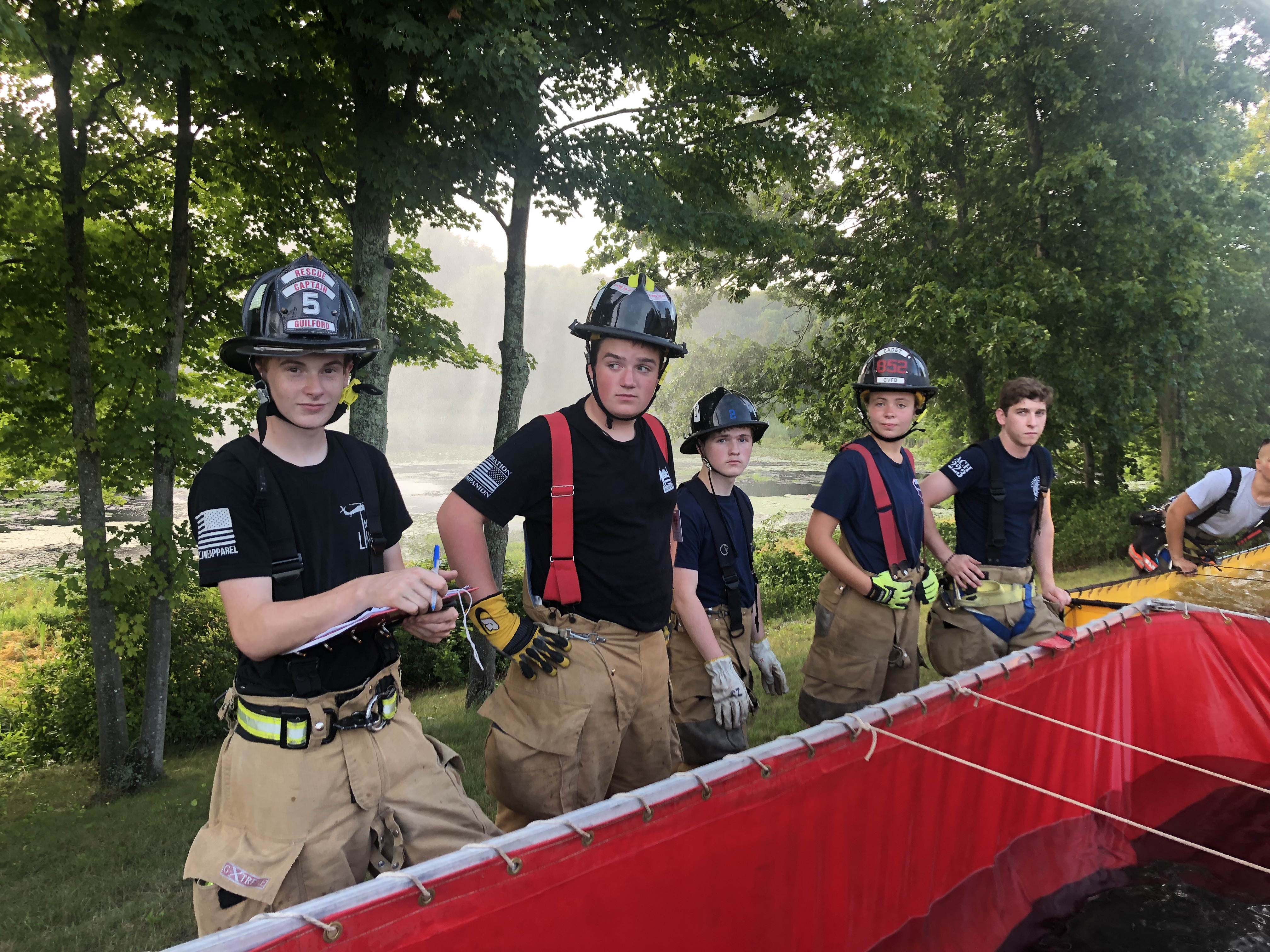 Provides career and personal skills in the Fire/Emergency Services
Participate in meaningful hands-on experiences that provide a safe, empowering and positive character based education
Prepares young adults for transition into the work force
Many inspired Cadets continue on to a fire and emergency services career
Creates a team building attitude
Greater community involvement
Scholarship opportunities
Among Many Others
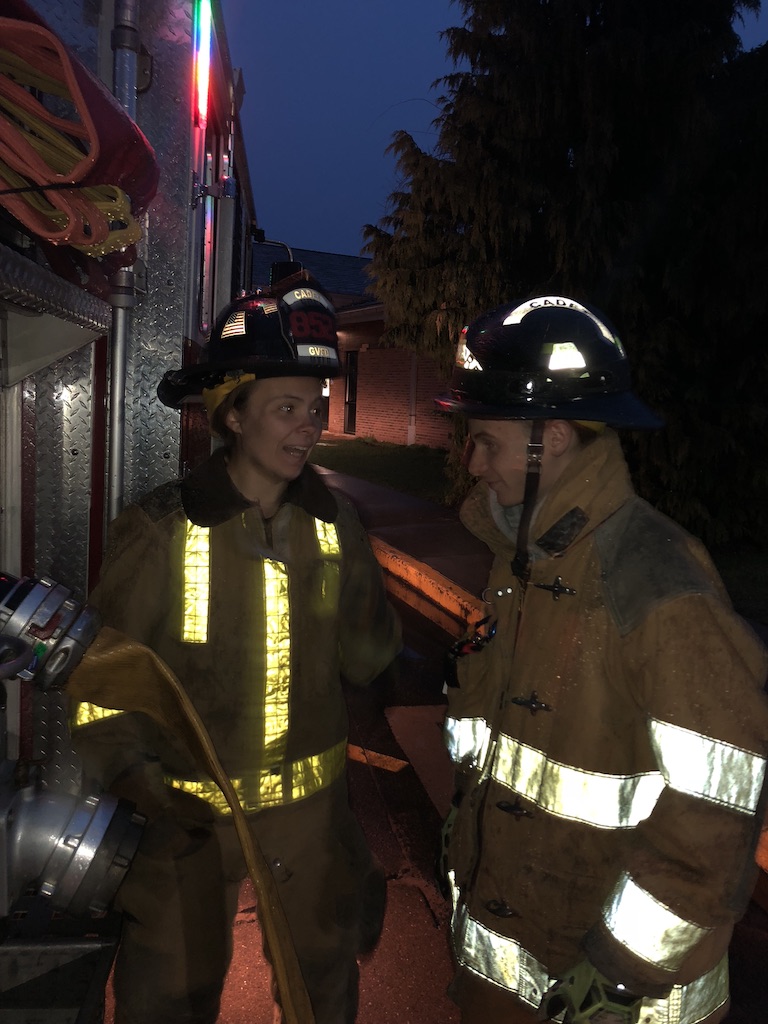 Events, Awards, and Membership
Guilford Cadet Program – Courses offered for cadet firefighters 

Cadet Firefighter of the Year Award

Cadet Membership – Possible scholarship for schooling
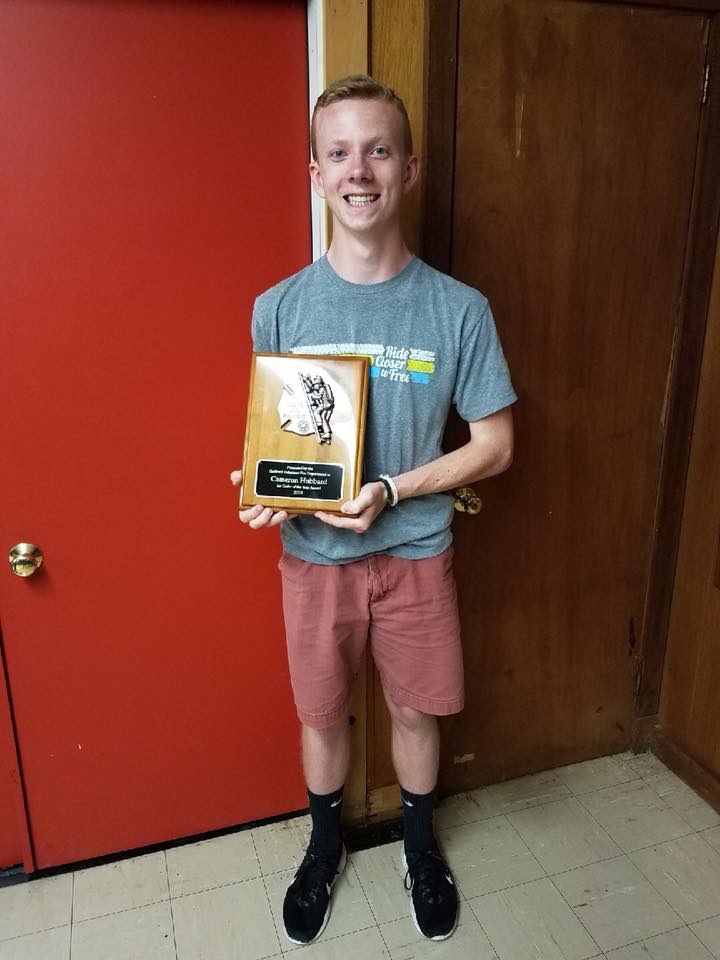 Benefits of Guilford Fire Cadet Program
Career Opportunities
Develop relationships that may broaden employment options
Have an opportunity to become a Guilford Volunteer Firefighter
Service Learning
Encouraging the skill and desire to help others
Give back to the community
Leadership Experience
Develop leadership skills
Fulfill responsibilities in society
Exposure to different leadership traits
Life Skills
Develop physically & mentally
Become one of America’s bravest!
Character Education
Help make ethical choices
Fulfill responsibility to society
Communications and Outreach
www.nvfc.org/juniors
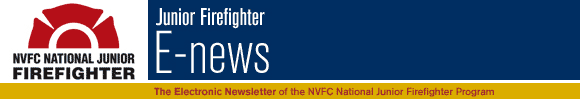 Find Us on Facebook(www.facebook.com/juniorfirefightersFollow Us on Twitter (www.twitter.com/nvfc)
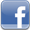 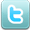 Guilford Fire Cadet  Program
Contact:
	   Guilford High School
		Joel Rebhum
	      Dean of Students
     rebhunjoel@guilfordschools.org
			or
Guilford Volunteer Fire Department
203-453-8056
www.guilfordfire.com